Портал «Работа в России»
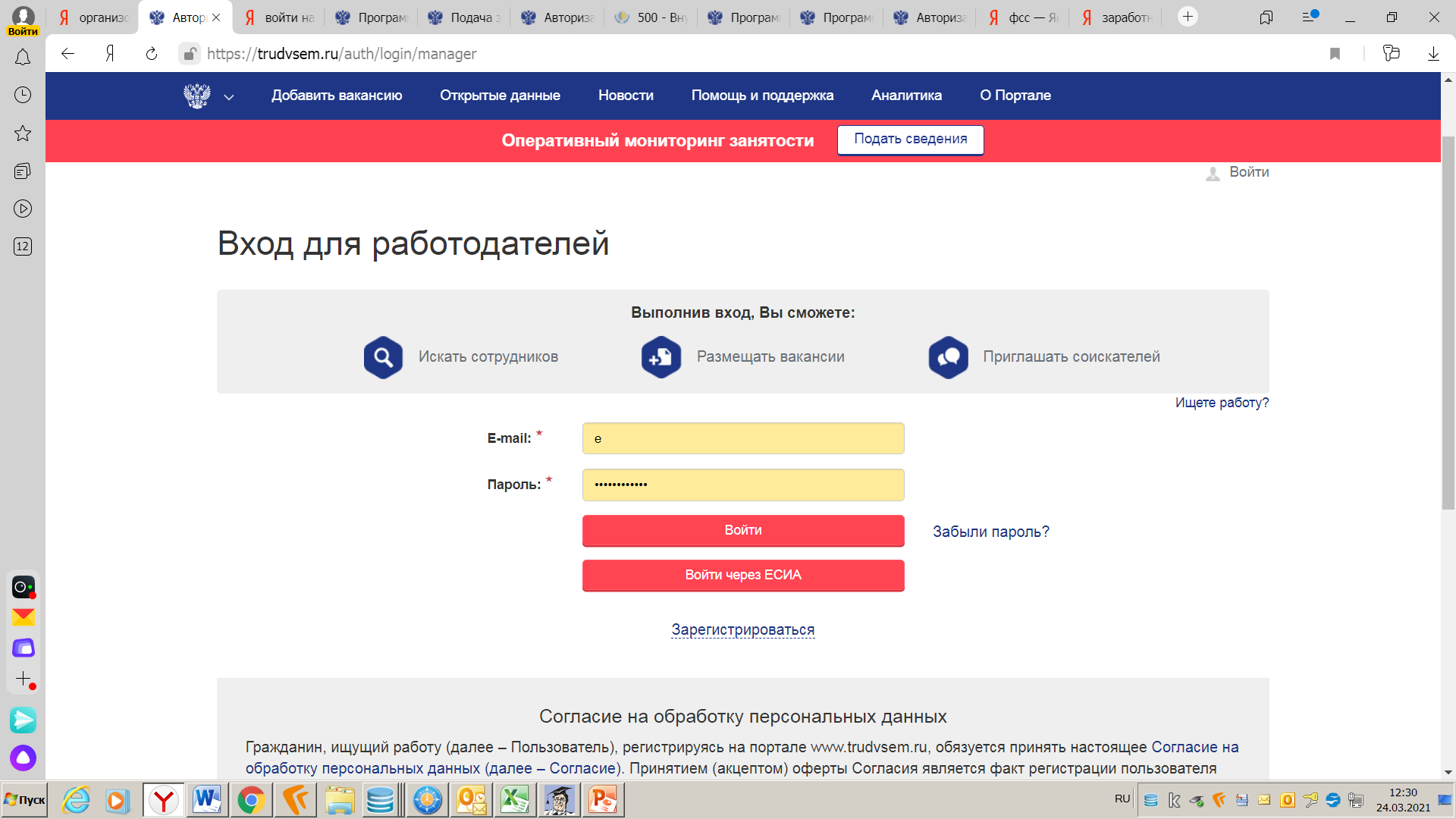 1
Авторизация на портале
Для авторизации необходимо:
1. Перейти на страницу http:trudvsem.ru/ и нажать на кнопку «Войти»
2. Следом необходимо нажать на кнопку «Войти через портал «Госуслуги».
Назначение собеседования
3. Перейти в раздел «Отклики и приглашения» и пригласить к взаимодействию откликнувшегося соискателя.
4. После принятия приглашения соискателем в разделе «Отклики и приглашения» нажать кнопку «Назначить собеседование» (заполнить блок полей).
5. После проведения собеседования нажать кнопку «Назначить собеседование» (заполнить блок полей) - нажать на пункт «Собеседование проведено» - «Отправить»
Принятие соискателя на работу или отказ
6. Для предложения работы соискателю по результатам собеседования перейти в раздел «Отклики и приглашения» - на собеседовании, которое было проведено, нажать кнопку «Предложить работу» либо «Отказать»
2
3
Портал «Работа в России»
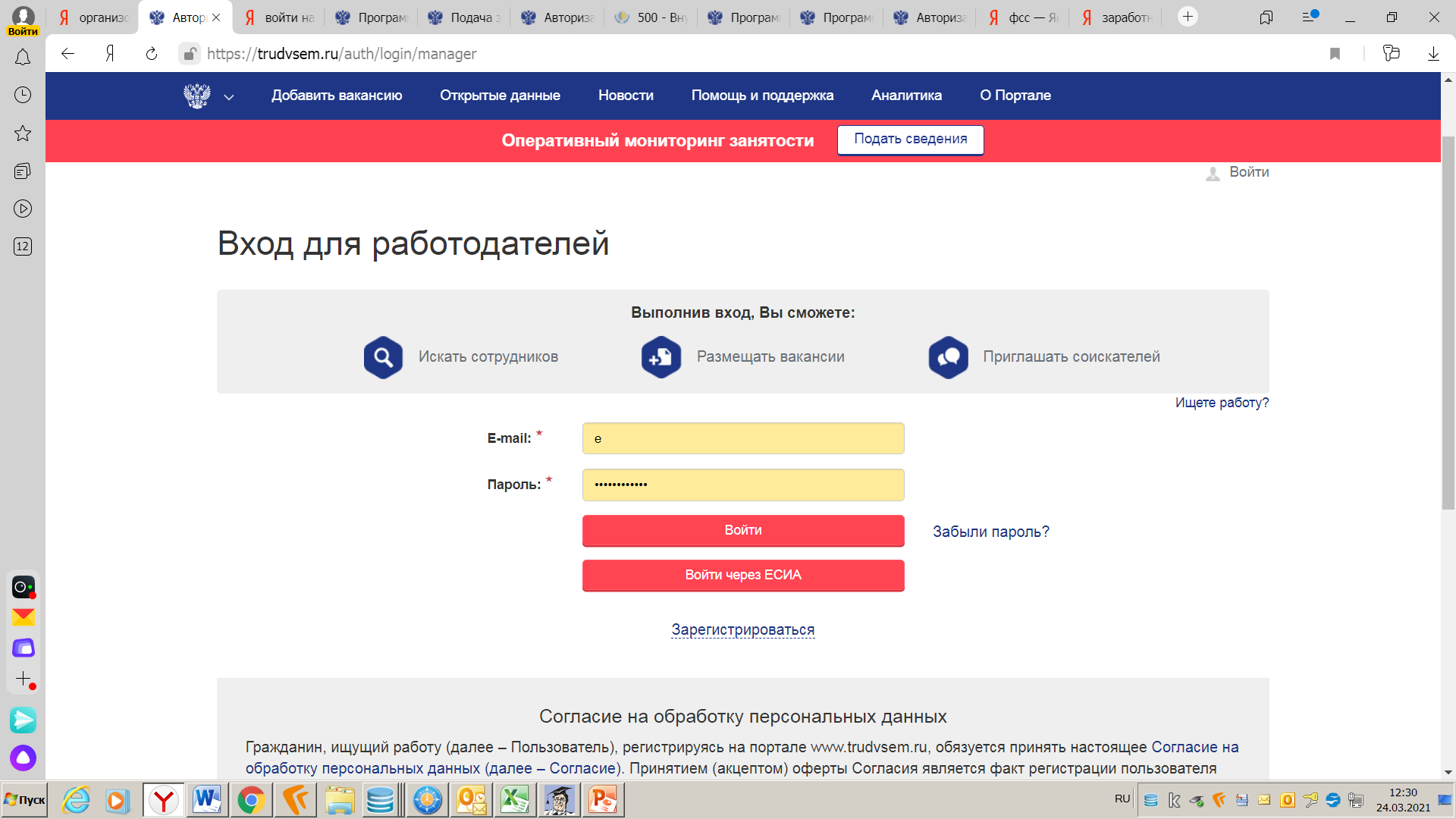 1
Авторизация на портале
Для авторизации необходимо:
1. Перейти на страницу http:trudvsem.ru/ и нажать на кнопку «Войти»
2. Следом необходимо нажать на кнопку «Войти через портал «Госуслуги».
Назначение собеседования
3. Перейти в раздел «Отклики и приглашения» и пригласить к взаимодействию откликнувшегося соискателя.
4. После принятия приглашения соискателем в разделе «Отклики и приглашения» нажать кнопку «Назначить собеседование» (заполнить блок полей).
5. После проведения собеседования нажать кнопку «Назначить собеседование» (заполнить блок полей) - нажать на пункт «Собеседование проведено» - «Отправить»
Принятие соискателя на работу или отказ
6. Для предложения работы соискателю по результатам собеседования перейти в раздел «Отклики и приглашения» - на собеседовании, которое было проведено, нажать кнопку «Предложить работу» либо «Отказать»
2
3